1.オブジェクトの色変更
［図ツール］の［色］でオブジェクトの色を変更できます。

2.テキストの入れ替え
テキストを自由に入れ替えることができます。
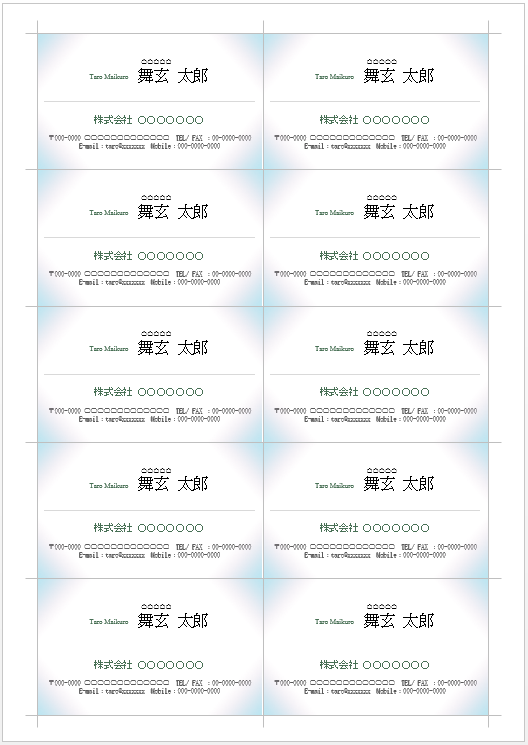 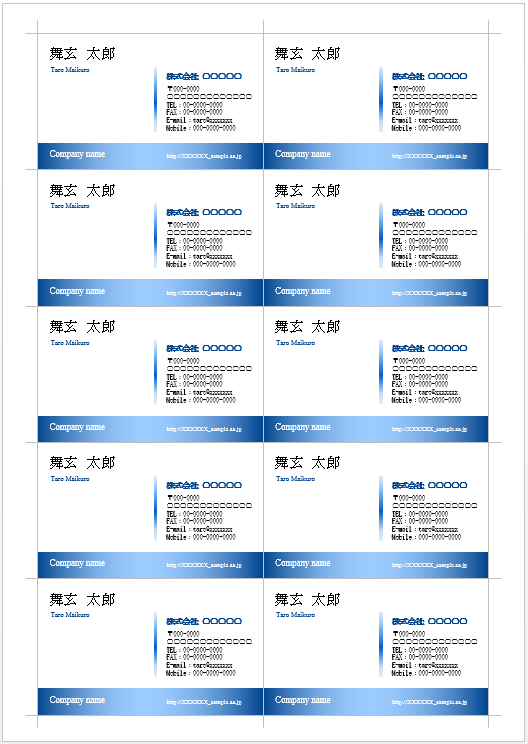 1
1
2
2
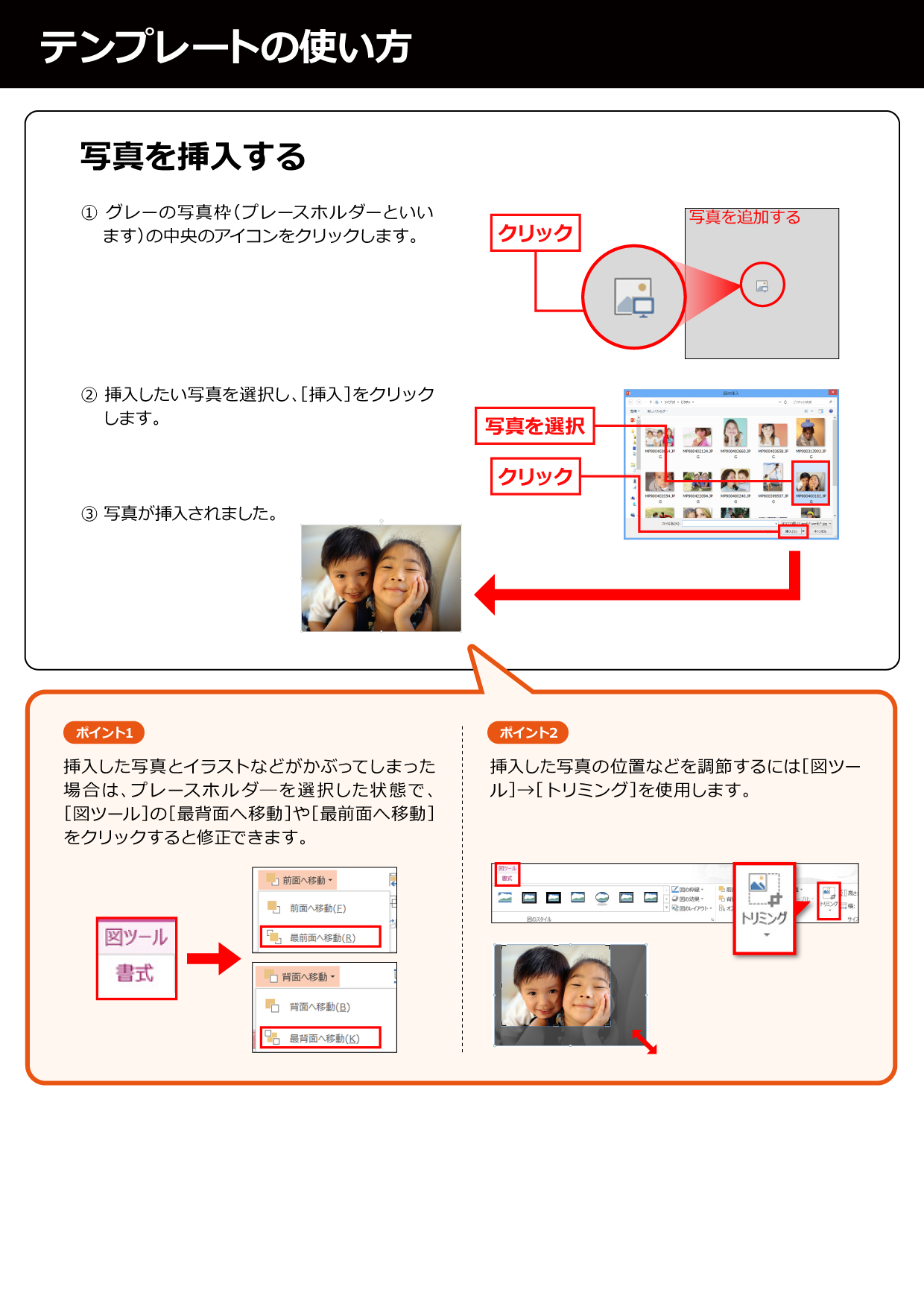 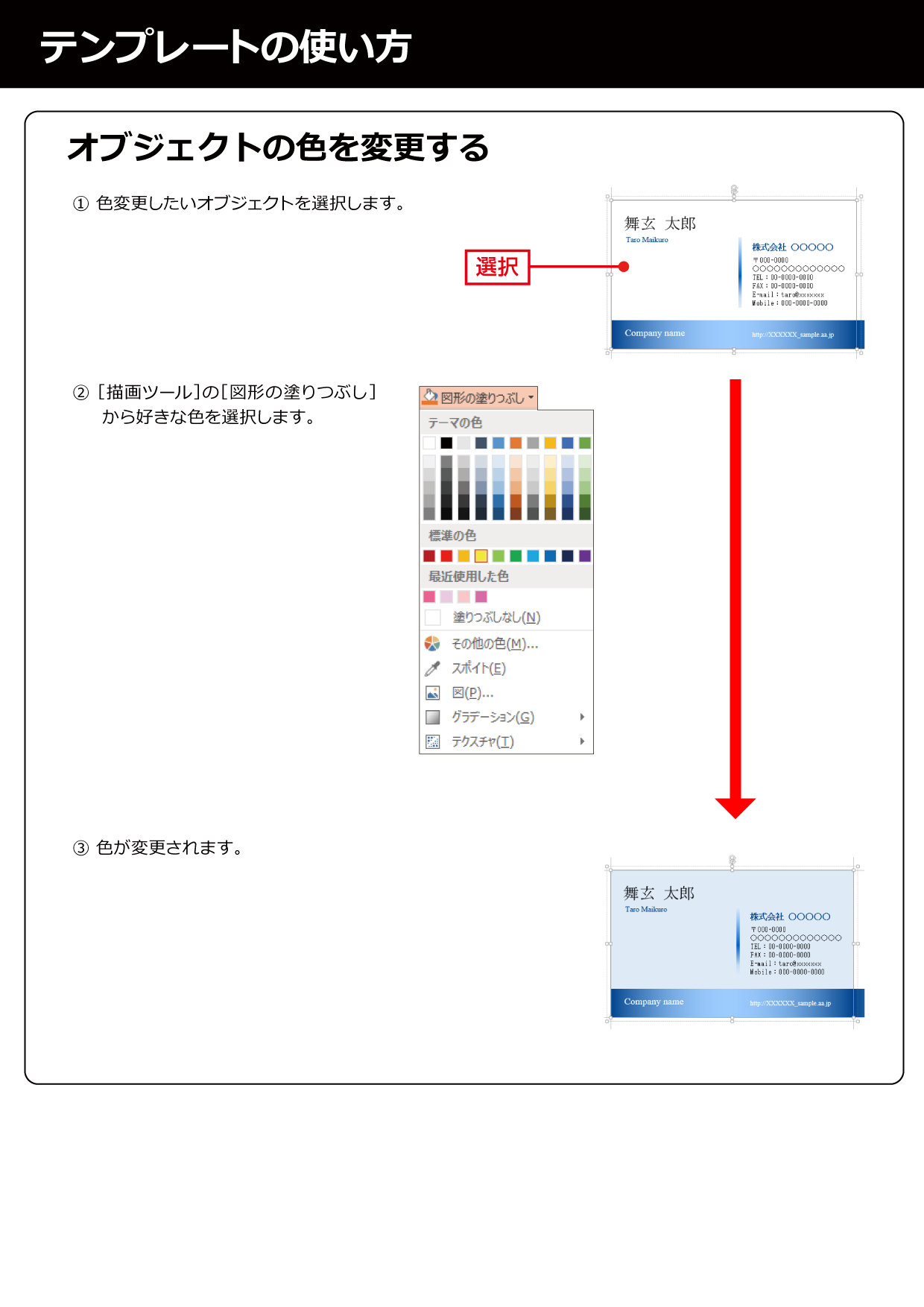 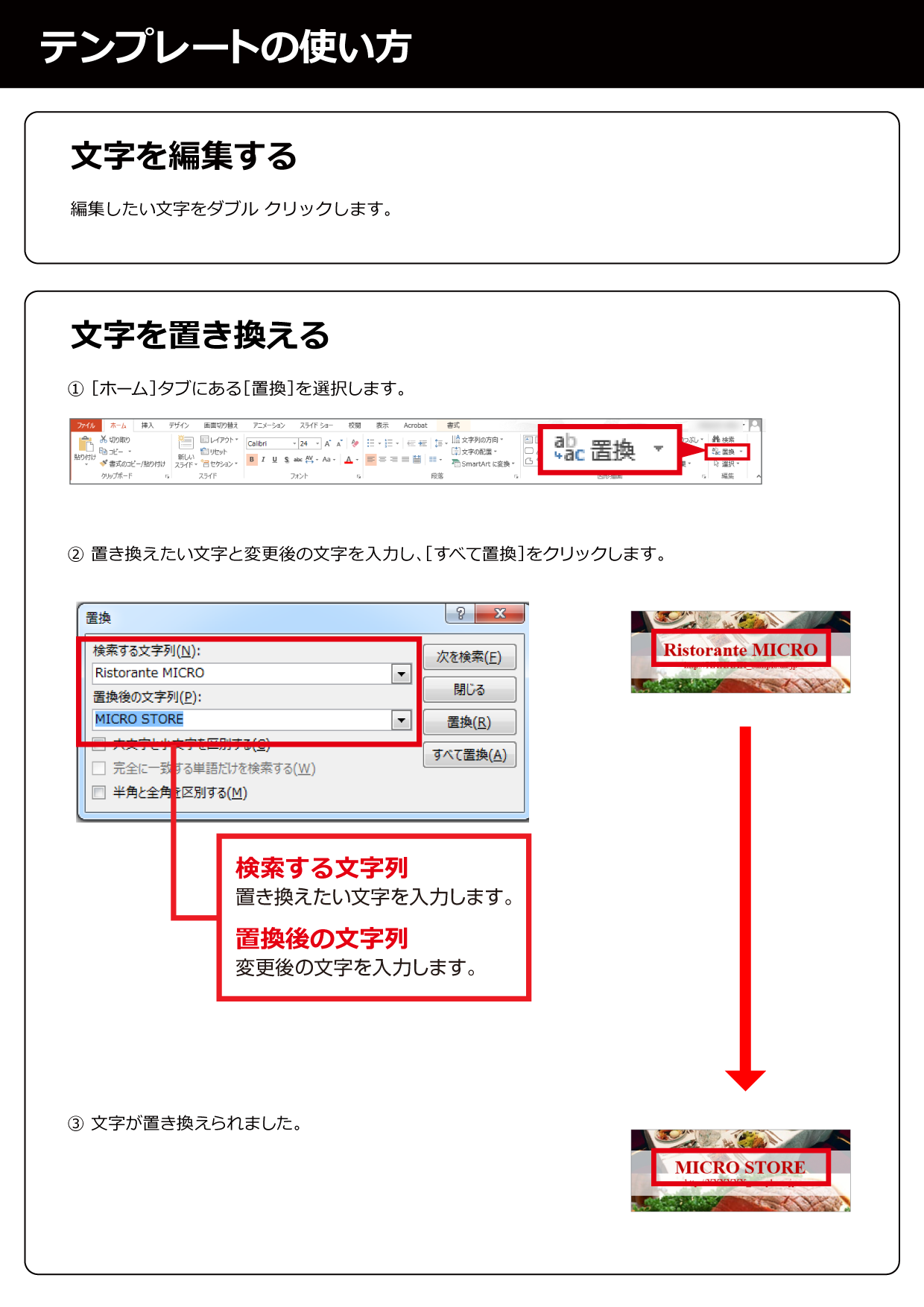 舞玄 太郎
舞玄 太郎
舞玄 太郎
舞玄 太郎
舞玄 太郎
舞玄 太郎
舞玄 太郎
舞玄 太郎
舞玄 太郎
舞玄 太郎
Taro Maikuro
Taro Maikuro
Taro Maikuro
Taro Maikuro
Taro Maikuro
Taro Maikuro
Taro Maikuro
Taro Maikuro
Taro Maikuro
Taro Maikuro
株式会社 〇〇〇〇〇
株式会社 〇〇〇〇〇
株式会社 〇〇〇〇〇
株式会社 〇〇〇〇〇
株式会社 〇〇〇〇〇
株式会社 〇〇〇〇〇
株式会社 〇〇〇〇〇
株式会社 〇〇〇〇〇
株式会社 〇〇〇〇〇
株式会社 〇〇〇〇〇
〒000-0000
○○○○○○○○○○○○○
TEL：00-0000-0000
FAX：00-0000-0000
E-mail：taro@xxxxxxx
Mobile：000-0000-0000
〒000-0000
○○○○○○○○○○○○○
TEL：00-0000-0000
FAX：00-0000-0000
E-mail：taro@xxxxxxx
Mobile：000-0000-0000
〒000-0000
○○○○○○○○○○○○○
TEL：00-0000-0000
FAX：00-0000-0000
E-mail：taro@xxxxxxx
Mobile：000-0000-0000
〒000-0000
○○○○○○○○○○○○○
TEL：00-0000-0000
FAX：00-0000-0000
E-mail：taro@xxxxxxx
Mobile：000-0000-0000
〒000-0000
○○○○○○○○○○○○○
TEL：00-0000-0000
FAX：00-0000-0000
E-mail：taro@xxxxxxx
Mobile：000-0000-0000
〒000-0000
○○○○○○○○○○○○○
TEL：00-0000-0000
FAX：00-0000-0000
E-mail：taro@xxxxxxx
Mobile：000-0000-0000
〒000-0000
○○○○○○○○○○○○○
TEL：00-0000-0000
FAX：00-0000-0000
E-mail：taro@xxxxxxx
Mobile：000-0000-0000
〒000-0000
○○○○○○○○○○○○○
TEL：00-0000-0000
FAX：00-0000-0000
E-mail：taro@xxxxxxx
Mobile：000-0000-0000
〒000-0000
○○○○○○○○○○○○○
TEL：00-0000-0000
FAX：00-0000-0000
E-mail：taro@xxxxxxx
Mobile：000-0000-0000
〒000-0000
○○○○○○○○○○○○○
TEL：00-0000-0000
FAX：00-0000-0000
E-mail：taro@xxxxxxx
Mobile：000-0000-0000
Company name
Company name
Company name
Company name
Company name
Company name
Company name
Company name
Company name
Company name
http://XXXXXX_sample.aa.jp
http://XXXXXX_sample.aa.jp
http://XXXXXX_sample.aa.jp
http://XXXXXX_sample.aa.jp
http://XXXXXX_sample.aa.jp
http://XXXXXX_sample.aa.jp
http://XXXXXX_sample.aa.jp
http://XXXXXX_sample.aa.jp
http://XXXXXX_sample.aa.jp
http://XXXXXX_sample.aa.jp
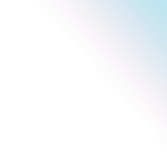 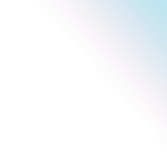 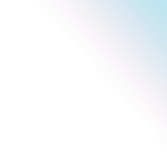 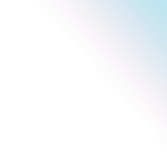 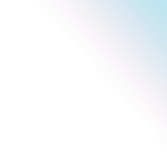 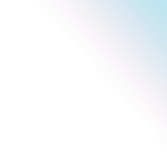 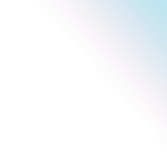 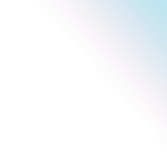 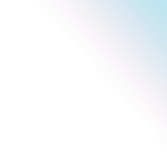 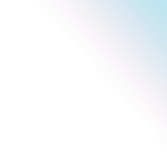 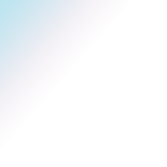 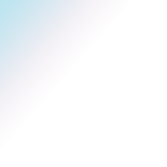 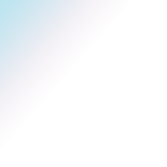 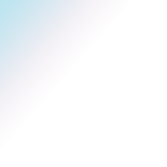 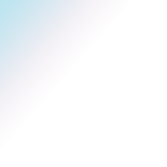 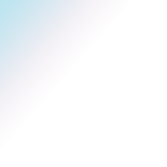 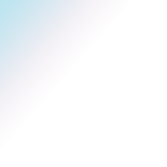 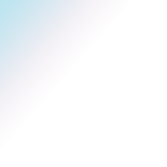 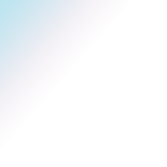 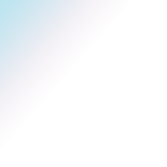 ○○○○○
○○○○○
○○○○○
○○○○○
○○○○○
○○○○○
○○○○○
○○○○○
○○○○○
○○○○○
舞玄 太郎
舞玄 太郎
舞玄 太郎
舞玄 太郎
舞玄 太郎
舞玄 太郎
舞玄 太郎
舞玄 太郎
舞玄 太郎
舞玄 太郎
Taro Maikuro
Taro Maikuro
Taro Maikuro
Taro Maikuro
Taro Maikuro
Taro Maikuro
Taro Maikuro
Taro Maikuro
Taro Maikuro
Taro Maikuro
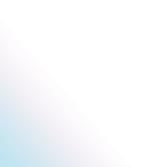 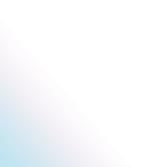 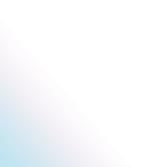 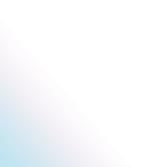 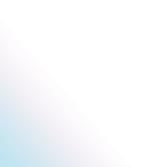 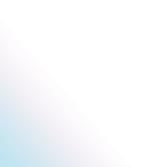 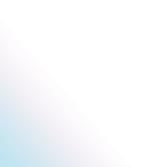 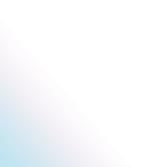 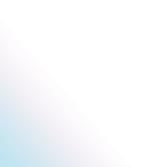 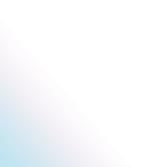 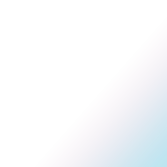 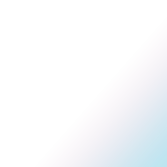 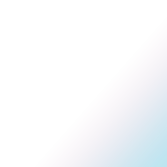 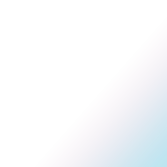 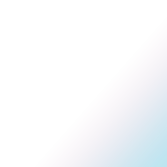 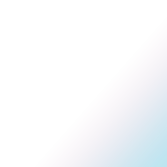 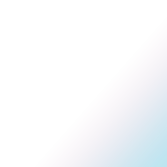 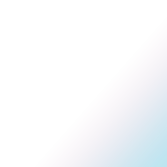 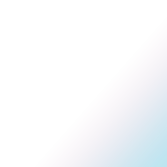 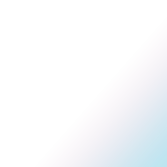 株式会社 〇〇〇〇〇〇〇
株式会社 〇〇〇〇〇〇〇
株式会社 〇〇〇〇〇〇〇
株式会社 〇〇〇〇〇〇〇
株式会社 〇〇〇〇〇〇〇
株式会社 〇〇〇〇〇〇〇
株式会社 〇〇〇〇〇〇〇
株式会社 〇〇〇〇〇〇〇
株式会社 〇〇〇〇〇〇〇
株式会社 〇〇〇〇〇〇〇
〒000-0000 ○○○○○○○○○○○○○  TEL/ FAX ：00-0000-0000
E-mail：taro@xxxxxxx  Mobile：000-0000-0000
〒000-0000 ○○○○○○○○○○○○○  TEL/ FAX ：00-0000-0000
E-mail：taro@xxxxxxx  Mobile：000-0000-0000
〒000-0000 ○○○○○○○○○○○○○  TEL/ FAX ：00-0000-0000
E-mail：taro@xxxxxxx  Mobile：000-0000-0000
〒000-0000 ○○○○○○○○○○○○○  TEL/ FAX ：00-0000-0000
E-mail：taro@xxxxxxx  Mobile：000-0000-0000
〒000-0000 ○○○○○○○○○○○○○  TEL/ FAX ：00-0000-0000
E-mail：taro@xxxxxxx  Mobile：000-0000-0000
〒000-0000 ○○○○○○○○○○○○○  TEL/ FAX ：00-0000-0000
E-mail：taro@xxxxxxx  Mobile：000-0000-0000
〒000-0000 ○○○○○○○○○○○○○  TEL/ FAX ：00-0000-0000
E-mail：taro@xxxxxxx  Mobile：000-0000-0000
〒000-0000 ○○○○○○○○○○○○○  TEL/ FAX ：00-0000-0000
E-mail：taro@xxxxxxx  Mobile：000-0000-0000
〒000-0000 ○○○○○○○○○○○○○  TEL/ FAX ：00-0000-0000
E-mail：taro@xxxxxxx  Mobile：000-0000-0000
〒000-0000 ○○○○○○○○○○○○○  TEL/ FAX ：00-0000-0000
E-mail：taro@xxxxxxx  Mobile：000-0000-0000